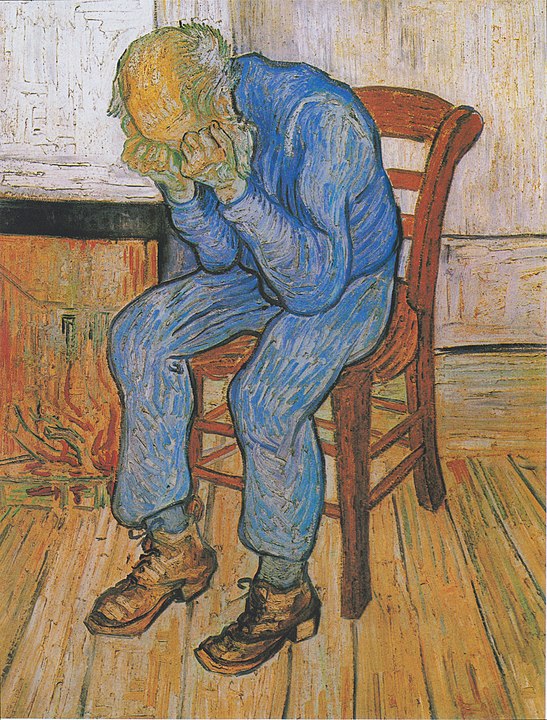 Stigmatizace deprese, úzkostných poruch a psychohygieny
Dominika MatějovcováViet Duy Nguyen KeKatedra sociologieDepresivní společnost 224. 11. 2020
Osnova prezentace
Definice pojmů stigma a sebestigmatizace
Důsledky stigmatizace

Vliv vzdělání a genderu
Vývoj – situace před a po roce 1989
Závislost stigmatu na kulturně-společenském vývoji
Destigmatizace
Definice
stigma
= označení, kterým se nějaká osoba ve své skupině negativně odlišuje od platných standardů, především od psychické, fyzické nebo soc. normality, což ji ohrožuje v její soc. identitě a plném přijetí ze strany druhých (Jandourek, 2007).V sociologii znamená stigma apriorní negativní hodnocení, vystupující buď jako atribuce, nebo etiketizace (=labelling).
sebestigmatizace – lidé žijící ve společnosti zastávající stigmatizační postoje vztahují tyto postoje na sebe a přijímají je za vlastní (Bártlová, 2006).
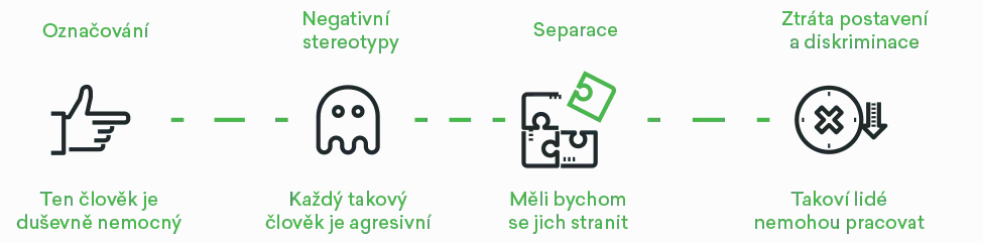 Důsledky stigmatu
Reakce jako snížení sebevědomí, vztek (Corrigan a Watson, 2002)
Zhoršení kvality života, ekonomická ztráta (Hoschl)
Nižší sociální status (Bártlová, 2006)
Nevyhledání odborné pomoci, nebo snížení úspěšnosti léčby
Stigma – vzdělání a gender
odborní lékaři vykazují nižší stigma (Winkler et al., 2016)
„boys don‘t cry“ výchova, ideál mužnosti(Látalová et al., 2014)
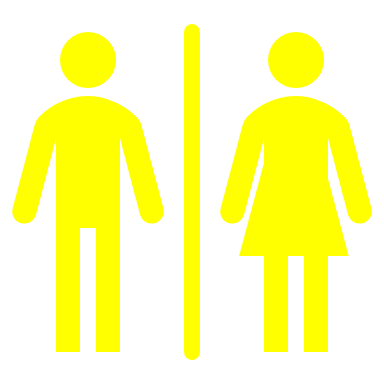 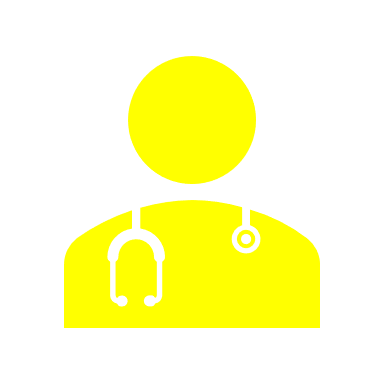 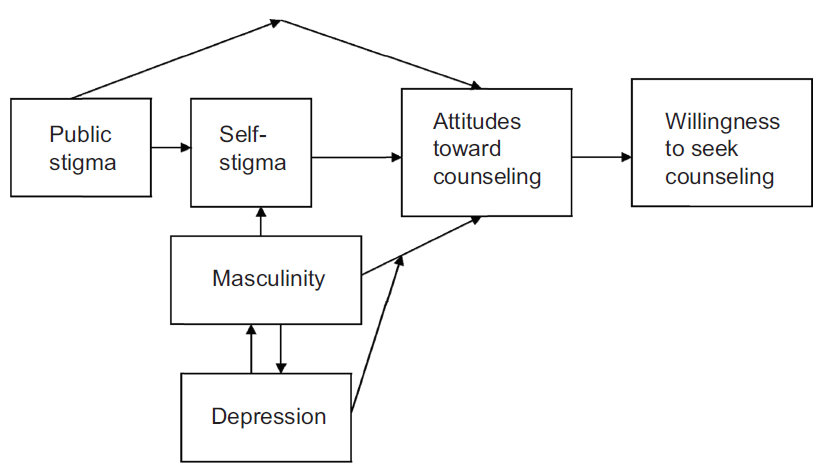 (Látalová et al., 2014)
Situace před a po roce 1989
před rokem 1989
zneužívání psychiatrie, „nepohodlní“ jedinci označováni jako psychicky nemocní a uzavíráni do psychiatrických léčeben
psychiatrie a duševní nemoci byly tabu

po roce 1989
vznik nových komunitních center
zapojení občanské společnosti
komunitní psychiatrické služby – ESET Help, Fokus Praha, Mens Sana
snaha o destigmatizaci
Závislost stigmatu na kulturně-společenském vývoji– porovnání ČR s Anglií(Winkler et al., 2014)
Jak destigmatizovat depresi
osvěta, osvěta, osvěta!
bourání stereotypů
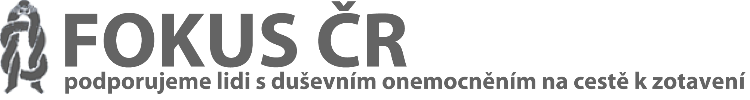 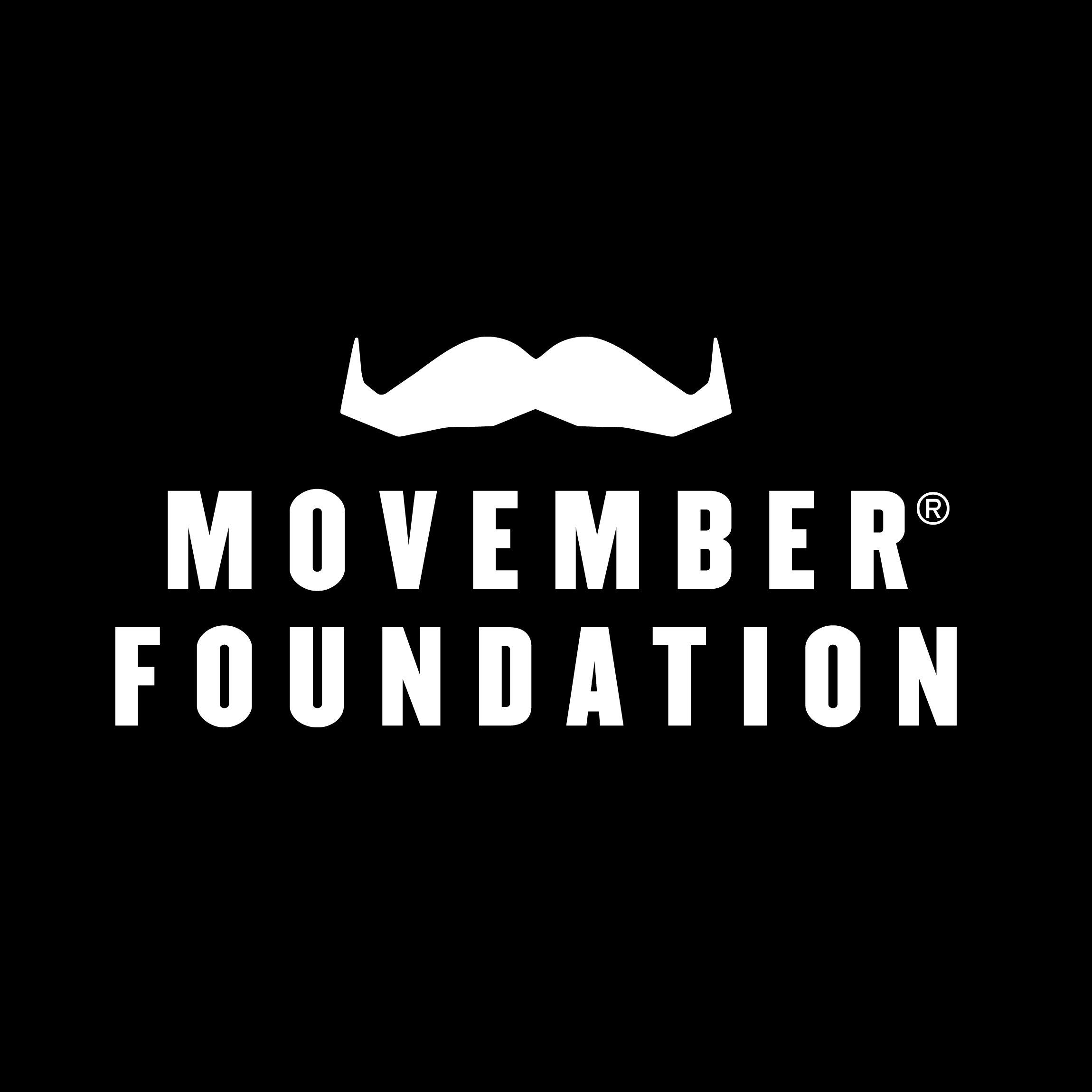 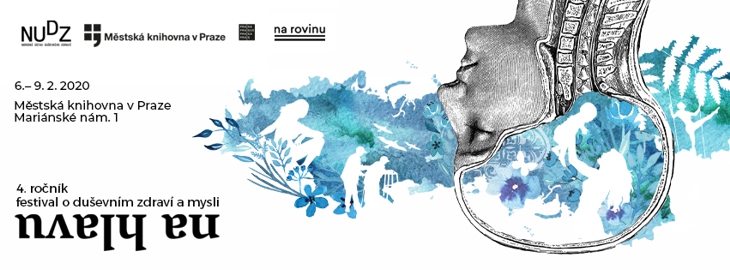 Zdroje
BÁRTLOVÁ, Sylva. Nemoc jako stigma. KONTAKT: časopis pro ošetřovatelství a sociální vědy ve zdraví a nemoci [online]. 15.12.2006 [cit. 2018-03-13]. Dostupné z: http://casopis-zsfju.zsf.jcu.cz/kontakt/administrace/clankyfile/20120326192111714591.pdf
CORRIGAN, PATRICK W; WATSON, AMY C (2002-02-01). Understanding the impact of stigma on people with mental illness. World Psychiatry. 1 (1): 16–20. 
Corrigan, P. W., Larson, J. E., & Rüsch, N. (2009). Self-stigma and the "why try" effect: impact on life goals and evidence-based practices. World psychiatry : official journal of the World Psychiatric Association (WPA), 8(2), 75–81. https://doi.org/10.1002/j.2051-5545.2009.tb00218.x 
GOFFMAN, Erving. Stigma: notes on the management of spoiled identity. New York: Simon & Schuster, 1986. ISBN 0-671-62244-7. 
JANDOUREK,J.(2007). Sociologickýslovník.Praha:Portál.
LATALOVA, Klara, Dana KAMARADOVA a Jan PRASKO. Perspectives on perceived stigma and self-stigma in adult male patients with depression. Neuropsychiatric Disease [online]. 2014, 10, 1399-1405 [cit. 2020-10-27]. ISSN 11782021. Dostupné z: doi:10.2147/NDT.S54081
LINK, Bruce G. a Jo C. PHELAN. Conceptualizing Stigma. Annual Review of Sociology [online]. 2001, 27(1), 363-385 [cit. 2018-01-04]. Dostupné z: http://www.annualreviews.org/doi/10.1146/annurev.soc.27.1.363 
Winkler P., Csémy L., Janoušková M., Bankovská Motlová L. Stigmatizující jednání vůči duševně nemocným v Česku a Anglii: dotazníkové šetření na reprezentativním vzorku populace. Psychiatrie 2014;18(2):54-59.
WINKLER, Petr, Karolína MLADÁ, Miroslava JANOUŠKOVÁ, Aneta WEISSOVÁ, Eva TUŠKOVÁ, Ladislav CSÉMY a Sara EVANS-LACKO. Attitudes towards the people with mental illness: comparison between Czech medical doctors and general population. Social Psychiatry and Psychiatric Epidemiology: The International Journal for Research in Social and Genetic Epidemiology and Mental Health Services [online]. 2016, 51(9), 1265-1273 [cit. 2020-10-19]. ISSN 09337954. Dostupné z: doi:10.1007/s00127-016-1263-y